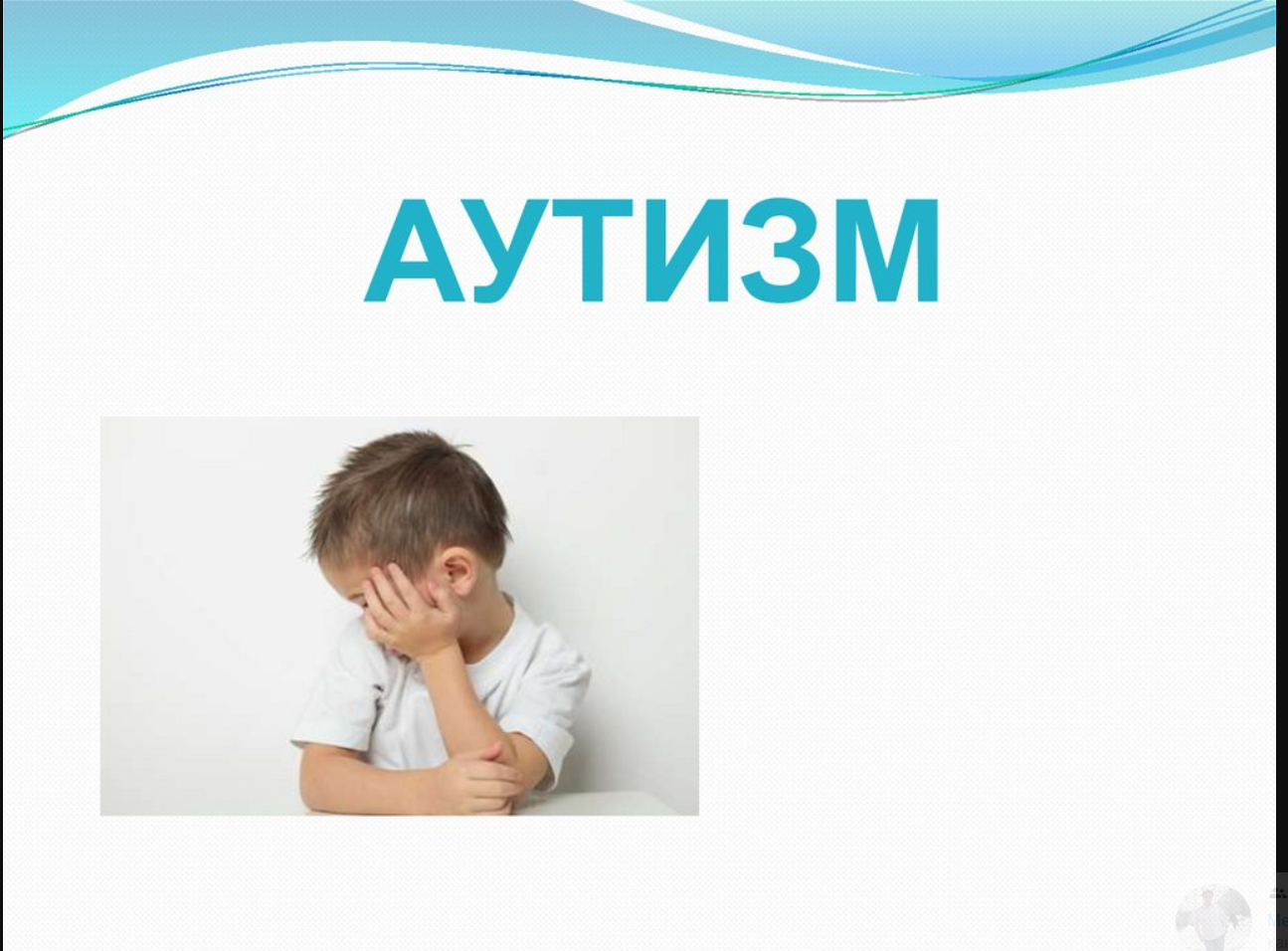 Дайындаған педагог-психолог
                         Шокубасова А.М.
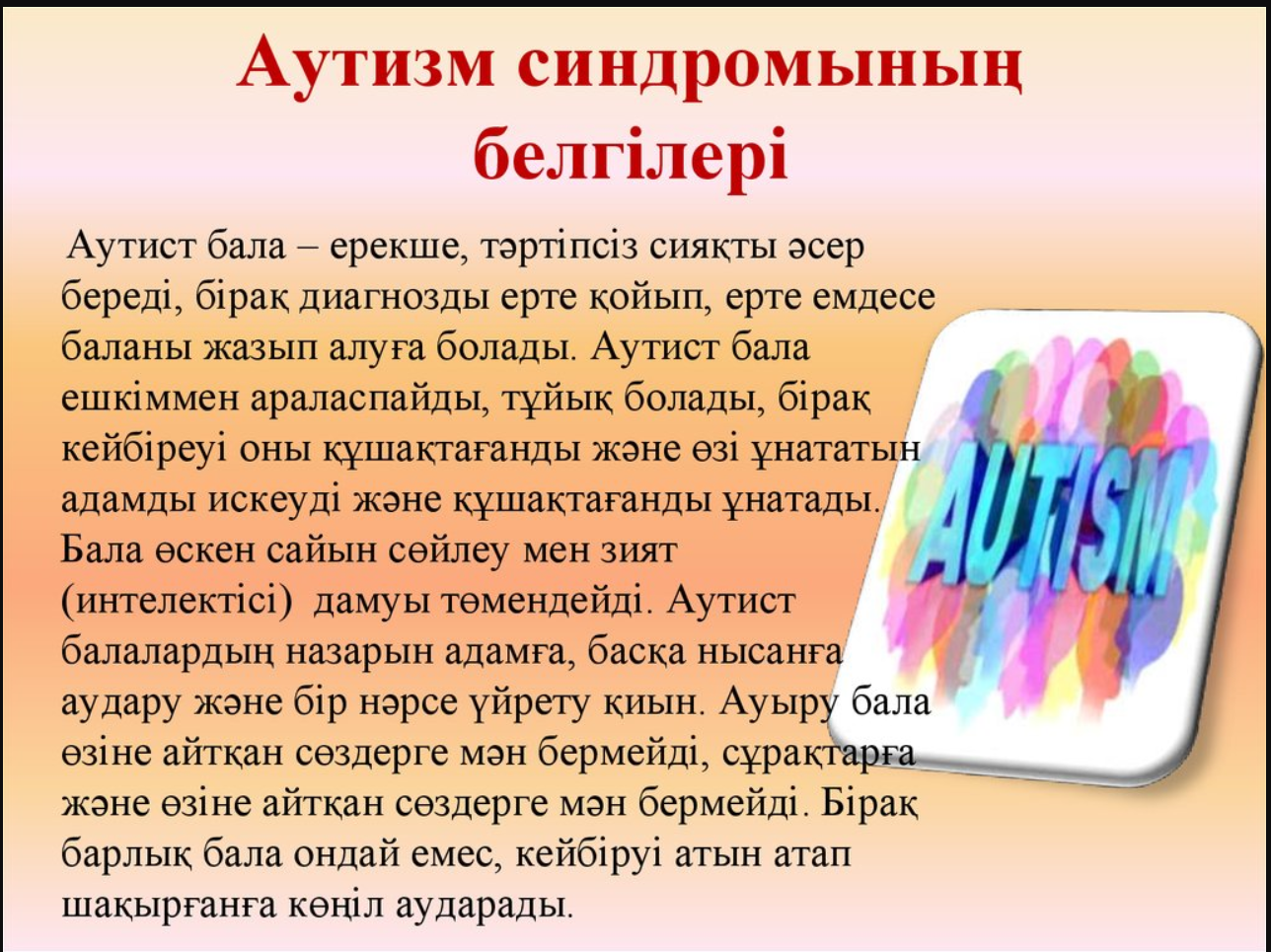